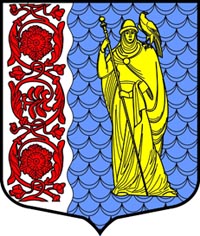 Итоги исполнения бюджета
Сланцевского муниципального района
за 2021 год
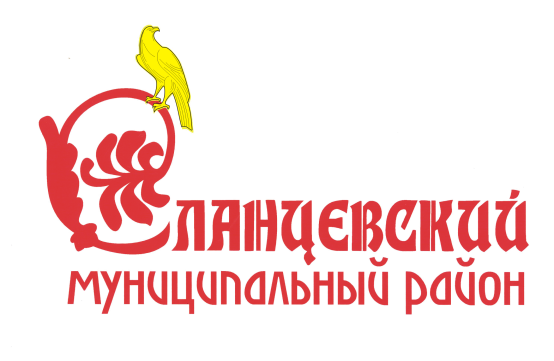 Итоги исполнения бюджета
Сланцевского муниципального района
Доходы
в сравнении с 2020 годом
рост на 62 749 тыс.руб.,
или на 12,7 %
в сравнении с 2020 годом
рост на 4 728 тыс.руб.,
или на 0,5 %
Ед. изм.:
тыс. руб.
Итоги исполнения бюджета
Сланцевского муниципального района
Расходы
Расходы социальной
направленности составили
1 146 758 тыс.руб., что
превышает расходы за 2020
год на 6 581 тыс.руб.
Ед. изм.:
тыс. руб.
Итоги исполнения бюджета
Сланцевского муниципального района
Финансовая помощь в виде дотаций и иных межбюджетных трансфертов
Ед. изм.:
тыс. руб.